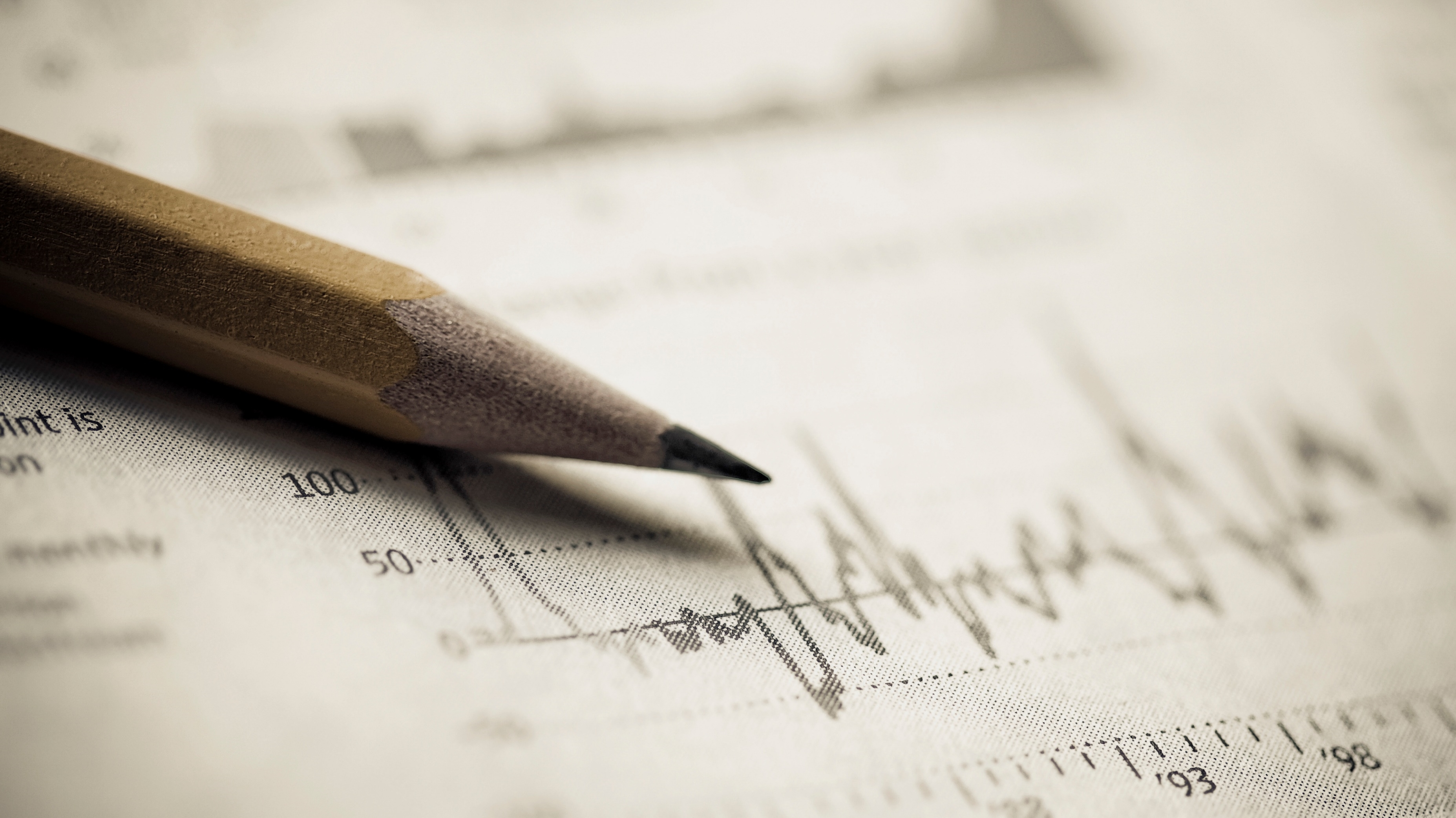 OefentoetsHoofdstuk5
Mavo 3 
Mondriaan College
Begrippenkennis
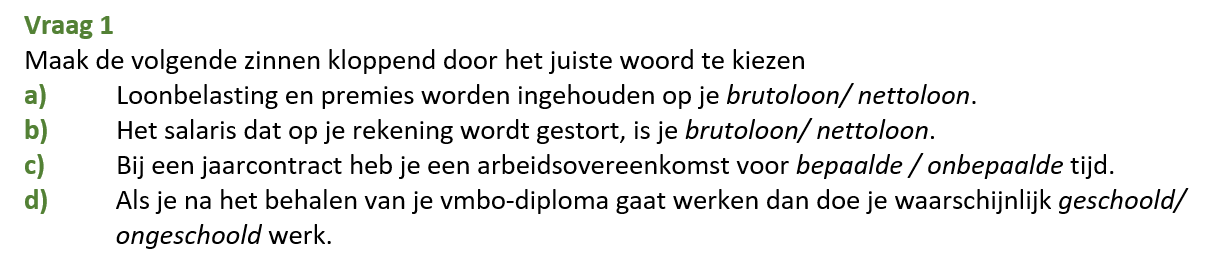 4 goed = 2 punten
3 goed = 1 punt
Begrippenkennis
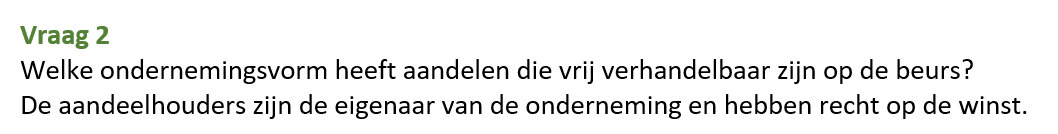 Naamloze vennootschap
Begrippenkennis
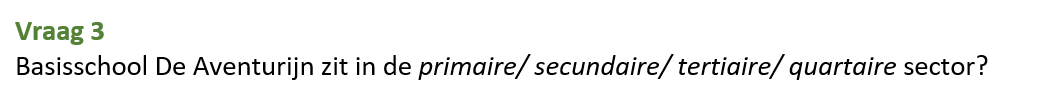 Begrippenkennis
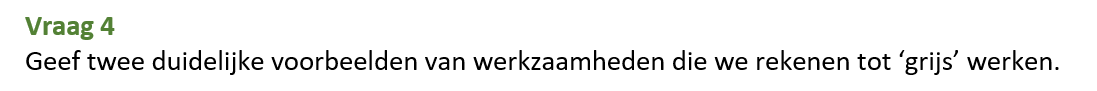 Zorgtaken
Vrijwilligerswerk
Huishouden
Begrippenkennis
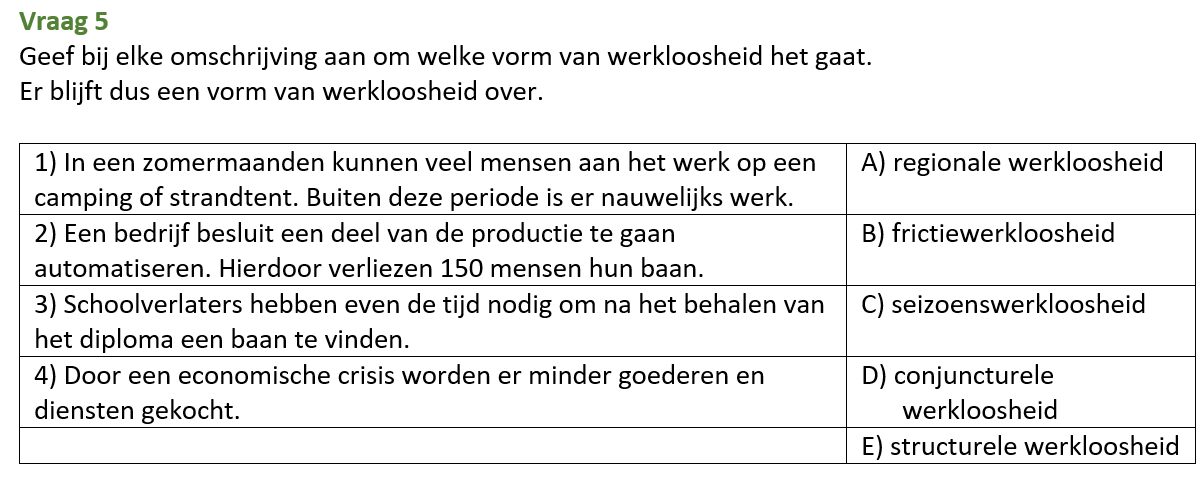 C
E
B
D
4 goed = 2 punten
3 goed = 1 punt
Begrippenkennis
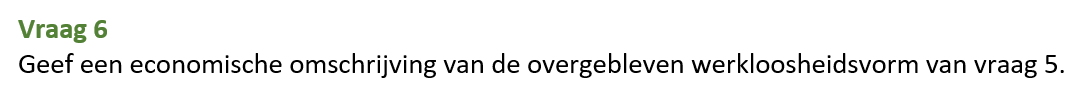 Regionale werkloosheid, 
in een bepaald gebied van Nederland zijn bovengemiddeld veel mensen werkloos
Rekenvaardigheid
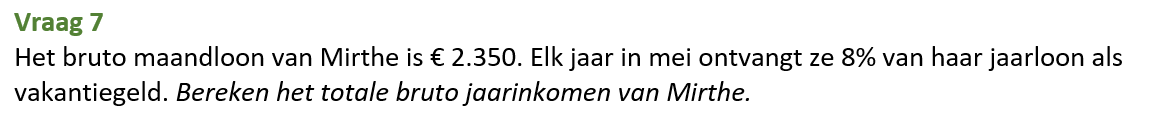 € 2.350 x 12 = € 28.200
€ 28.200 x 1,08 = € 30.456
Rekenvaardigheid
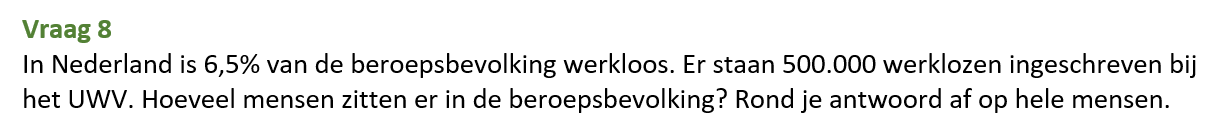 500.000 : 6,5% x 100% = 7.692.307,69
Afgerond op 7.692.308 mensen
Rekenvaardigheid
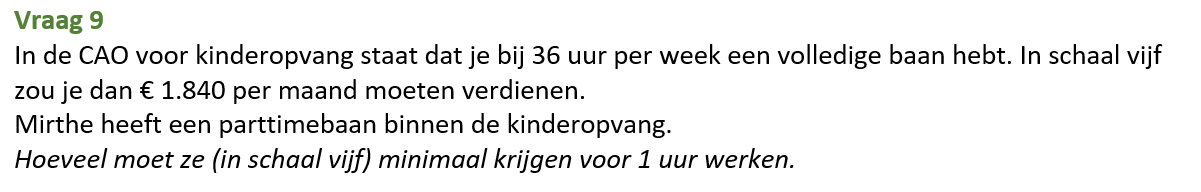 € 1840 x 12 : 52 = € 424,62
€ 424,62 : 36 uur = € 11,79
4 goed = 2 punten
3 goed = 1 punt
Rekenvaardigheid
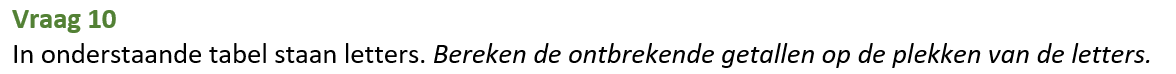 A = 460,40 x 52 : 12 = € 1.995,07
1.596 : 80% x 100% = € 1.995
B = 276,25 : 5 = € 55,25
92,08 : 100% x 60% = € 55,25
C = 788,05 x 12 : 52 = € 181,86
460,40 : 100% x 39,5 = € 181,86
D = 699,30 : 1995 x 100% = 34,5%
Rekenvaardigheid
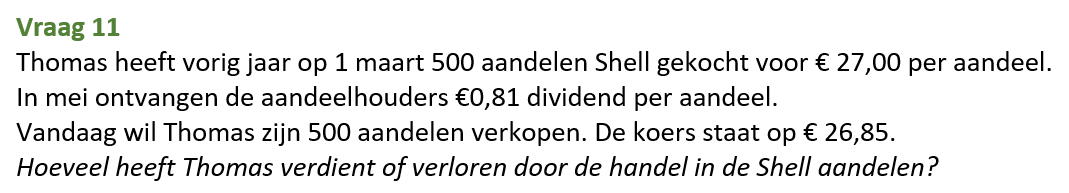 Winstuitkering van Shell aan Thomas = 500 x 0,81 = 	 € 405
Koersverlies 500 x (27,00 - 26,85) = 			 €   75  -     1p 
Totaal verdient aan de aandelen Shell			 € 330     1p
Toepassing/ inzicht
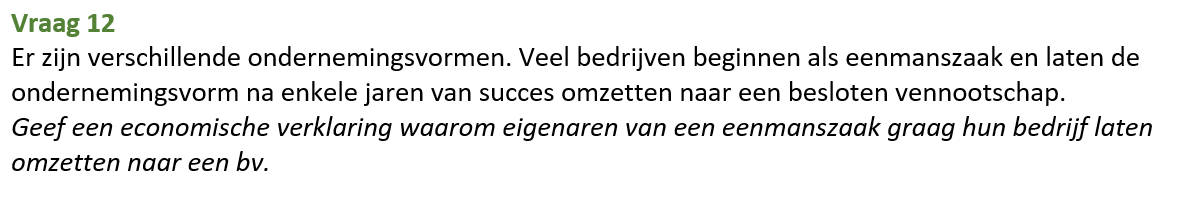 Voor een eenmanszaak geldt een hoofdelijke aansprakelijkheid. De eigenaar kan zijn privévermogen verliezen indien de onderneming verlies maakt. Een bv heeft geen hoofdelijke aansprakelijkheid. Niet eigenaren maar de bv zelf is aansprakelijk voor eventuele verliezen.
Toepassing/ inzicht
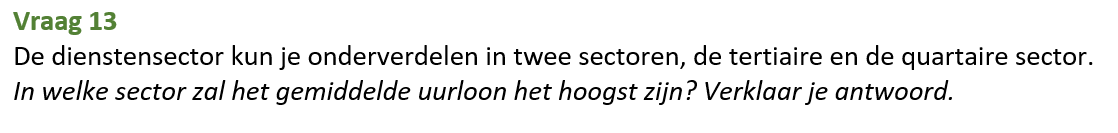 In de tertiaire sector willen ze winst maken. Deze bedrijven zijn dan ook eerder bereid om een hoger loon te betalen om de beste werknemers te krijgen.
Toepassing/ inzicht
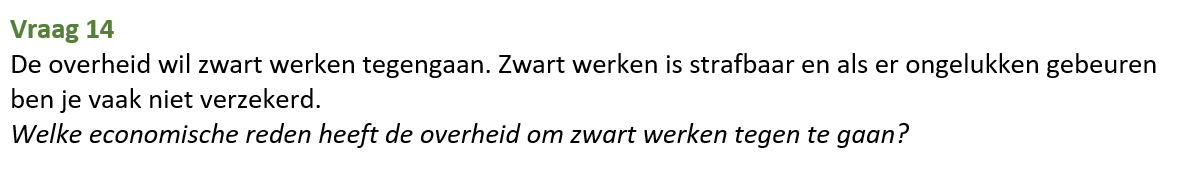 Mensen die zwart werken betalen geen belasting en premies over hun inkomen. De overheid loopt dus inkomsten mis.
Toepassing/ inzicht
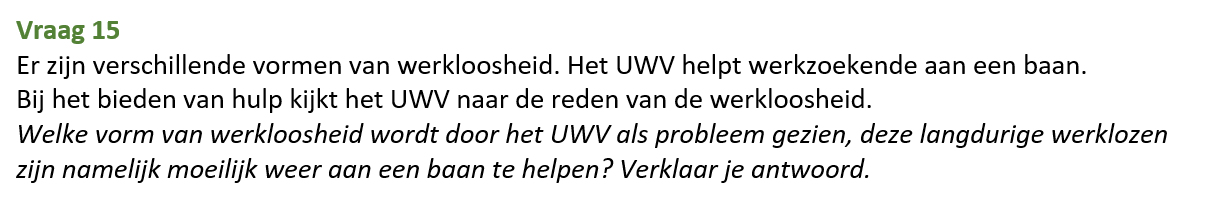 Structurele werkloosheid, de oorspronkelijke baan is definitief verdwenen. Deze werklozen zullen zich dus moeten gaan omscholen of ongeschoold werk moeten gaan doen.
Toepassing/ inzicht
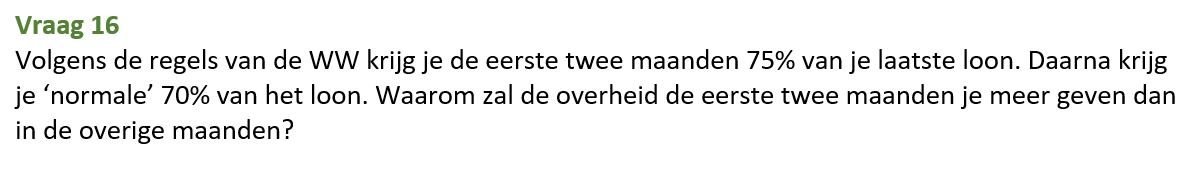 Uit onderzoek blijkt dat de kans op het vinden van een nieuwe baan in de eerste twee maanden het grootst is. Door in de eerste twee maanden wat meer uitkering te geven, daalt het inkomen wat minder. Mensen zullen dan minder snel in paniek raken om de financiële zaken te moeten regelen en dus meer tijd besteden aan het zoeken naar een nieuwe baan.
Cijferbepaling
Maximaal te behalen punten = 20
Het aantal behaalde punten gedeeld door 2 = cijfer

Begrippenkennis 		vraag  1 t/m 6 	maximaal 8 punten
Rekenvaardigheid 	vraag  7 t/m 11 	maximaal 7 punten
Toepassing/ inzicht 	vraag 12 t/m 16 	maximaal 5 punten